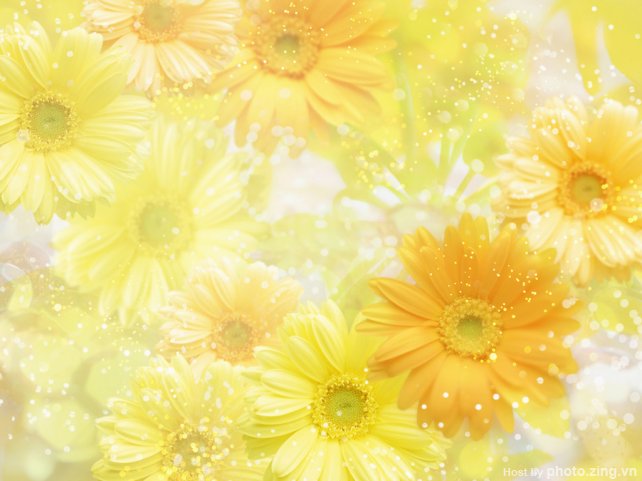 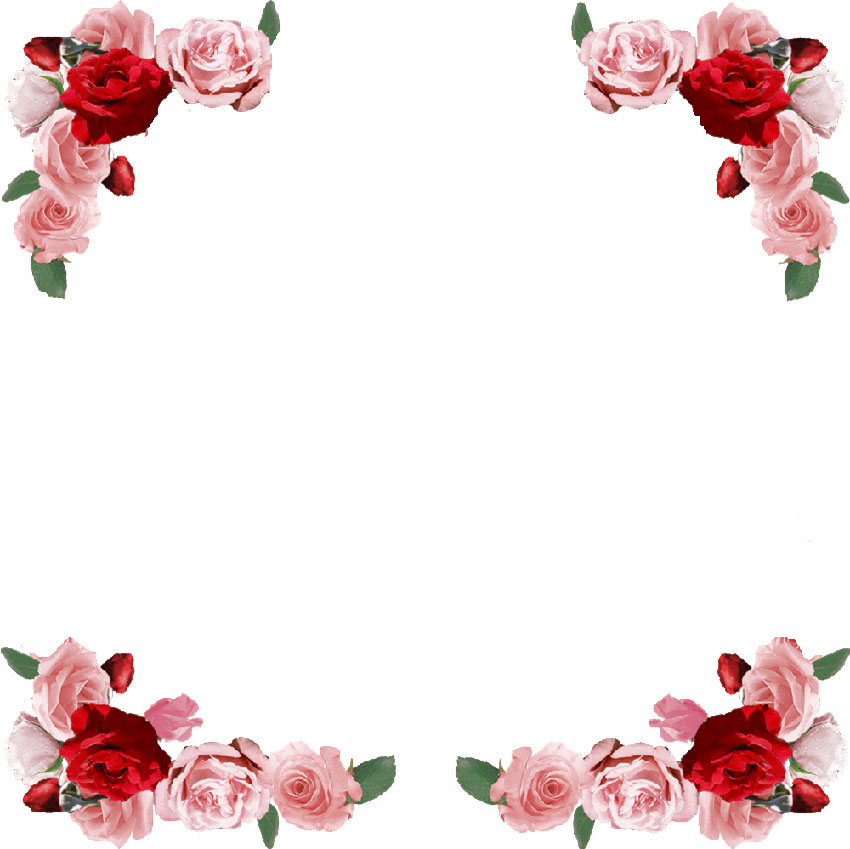 English 9
UNIT 1 . LOCAL ENVIRONMENT

PERIOD  3: A CLOSER LOOK 1
Teacher: Nguyen Thi Hien
Long Bien secondary school
School year: 2020-2021
Welcome to our class
GAME:NETWORKS
Entertaining
- cinema
Educational
-library
Places of interest
Historycal
-building
Cultural
-operahouse
Period 3 
UNIT 1: LOCAL ENVIRONMENT
LESSON 2: A CLOSER LOOK 1
1. Write the verbs in the box under the pictures.
A.Carve       B.cast        C.weave      D.embroider         E.knit         F.mould
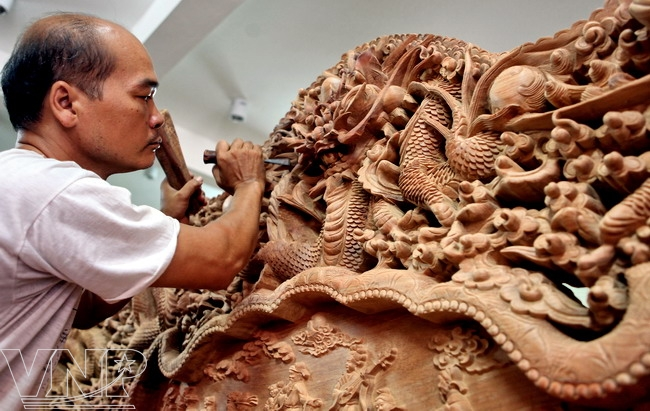 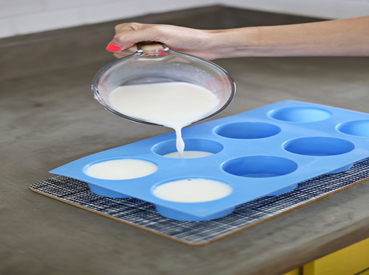 embroider
carve
2.
3.
Cast
1.
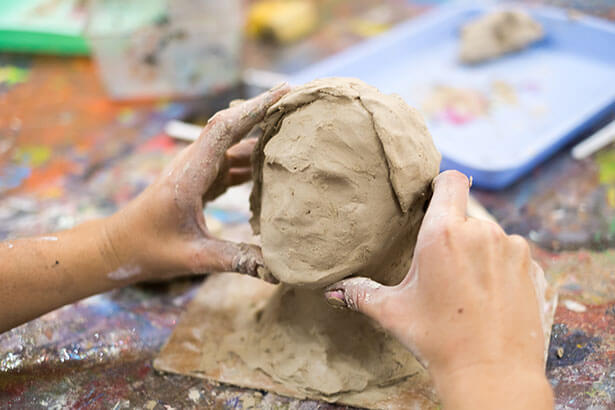 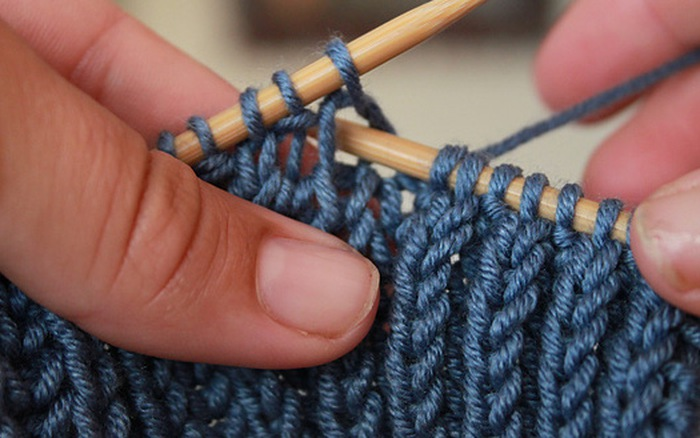 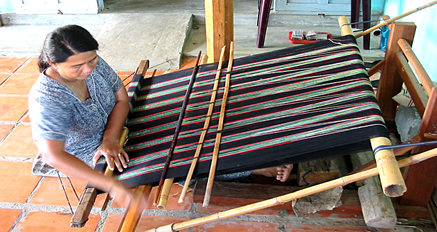 mould
weave
knit
4.
5.
6.
Match the verbs in column A with the groups of nouns in column B
Now write the correct form for these verbs
cast
cast
woven
wove
embroidered
embroidered
knitted
knitted
moulded
moulded
Complete the passage by filling each blank with a suitable words
1. historical
2. attraction
3. exercise
4. traditional
5. culture
6. handicrafts
Listen to the speaker read the …………
1. Sentence 1: craft, village, lies, river, bank
Sentence 2: painting, embroidered
Sentence 3: what, region, famous; Sentence
Sentence 4: drums, aren't, made, village; Sentence
Sentence 5: famous, artisan, carved, table, beautifully
2. What kind of words are they?
They are: nouns, verbs, adjectives, adverbs, wh-question words, and negative auxiliaries.
Noun :house, teacher…
Verb : go, walk, …
Adj, adv : big, historic…
Wh: what, how…
Negative : isn’t, don’t…
3. Which words are not as loud and clear as the others?
Sentence 1: the, on, the 
Sentence 2: this, is 
Sentence 3: is, this, for 
Sentence 4: in, my 
Sentence 5: a, this
4. What kind of words are they?
They are: articles, prepositions, pronouns, and possessive adjectives.
Articles: a, an, the
Preposition : in , on, at…
Pronoun : I, you, we…
Possessive adj : his, her, my….
Underline the content words in the ……..
Homework 
- Learn by heart all the new words. 
Practice saying and reading exercises 3 and 4
- Prepare:  Closer Look 2